Overheidsfinanciën
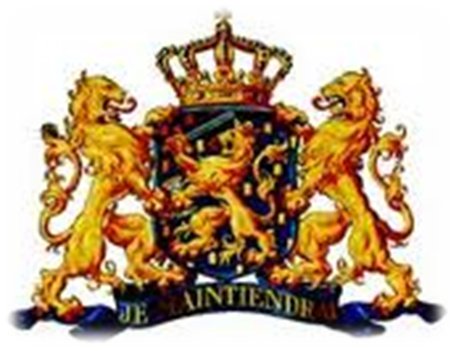 Een samenleving zonder overheid is overgeleverd aan het recht van de sterkste.
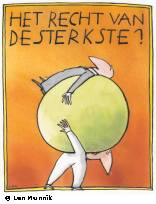 Zonder overheid geen minimumloon, geen wet op de kinderarbeid, geen sociale voorzieningen, geen bescherming van materieel en geestelijk eigendom en geen onderwijs.
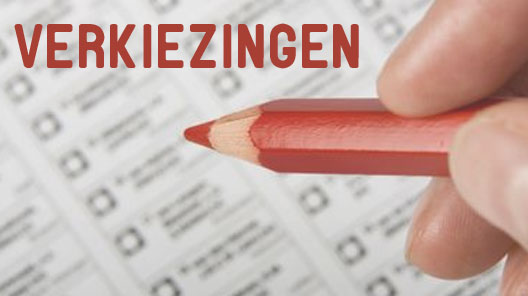 Acceptatie van de overheid hangt
in grote mate af van haar democratische legitimering en het  vertrouwen in haar (niet corrupt zijn) (NL en EU raken dat kwijt)
De overheid moet aan zelfbinding doen. Zij moet 
private eigendom (o.a. geld) beschermen en niet afpakken, 
de privacy garanderen, 
het geweldsmonopolie verantwoord hanteren
Het doel van deze zelfbinding is het bereiken van een hoger gezamenlijk rendement en – ook niet onbelangrijk – het hebben van een stabiele op continuïteit (voortbestaan) gerichte samenwerking.
Overheid of Collectieve sector
Overheid
Centrale overheid
Rijksoverheid
Sociale zekerheid
(uitkeringen)
Lagere overheden
Provincies
Gemeenten
Waterschappen
Inkomsten
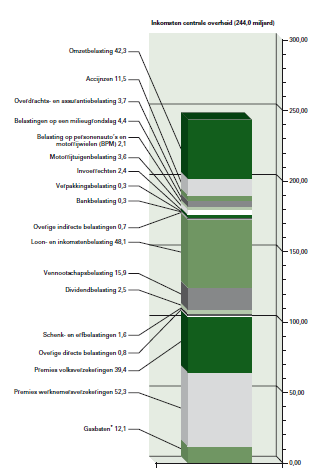 Directe belastingen
inkomstenbelasting
vennootschapsbelasting
Indirecte belastingen
Btw
Accijnzen
Premies sociale zekerheid
Niet-belasting ontvangsten
Aardgasbaten
Boetes
sterreclame
Uitgaven
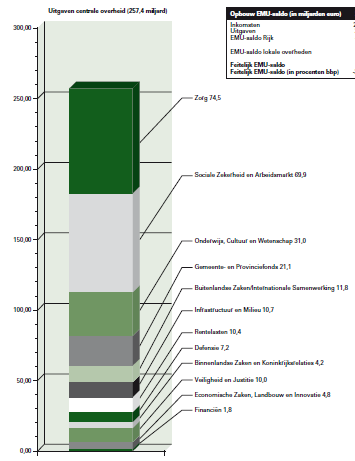 Zorg
Sociale Zekerheid
Onderwijs
Buitenlandse Zaken
Infrastructuur
Defensie
……
Rentelasten
Aflossingen
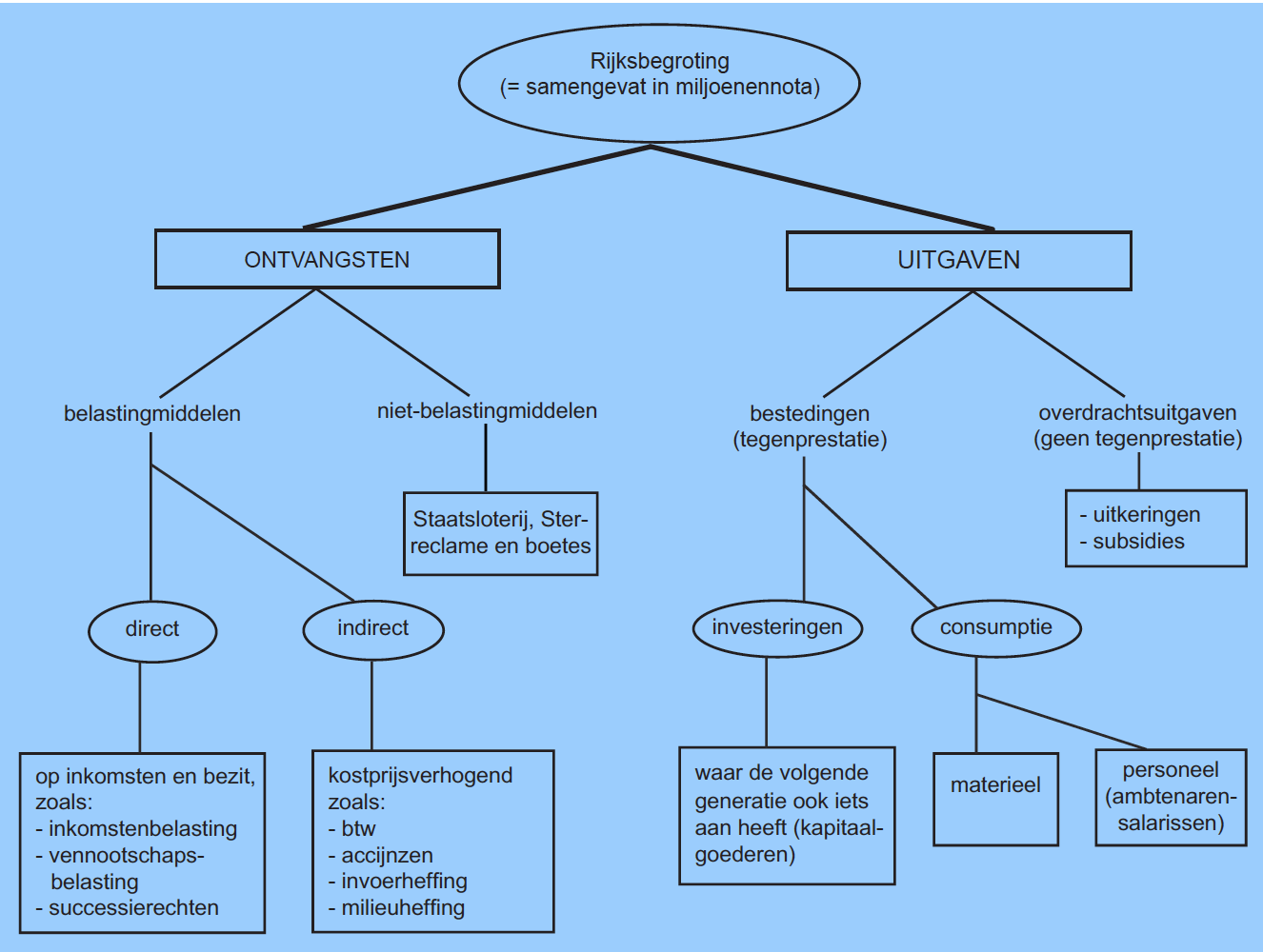 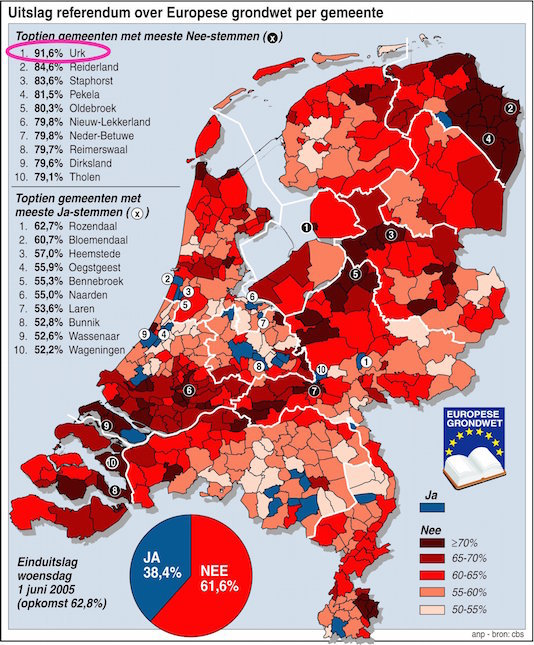 Democratische
legitimering
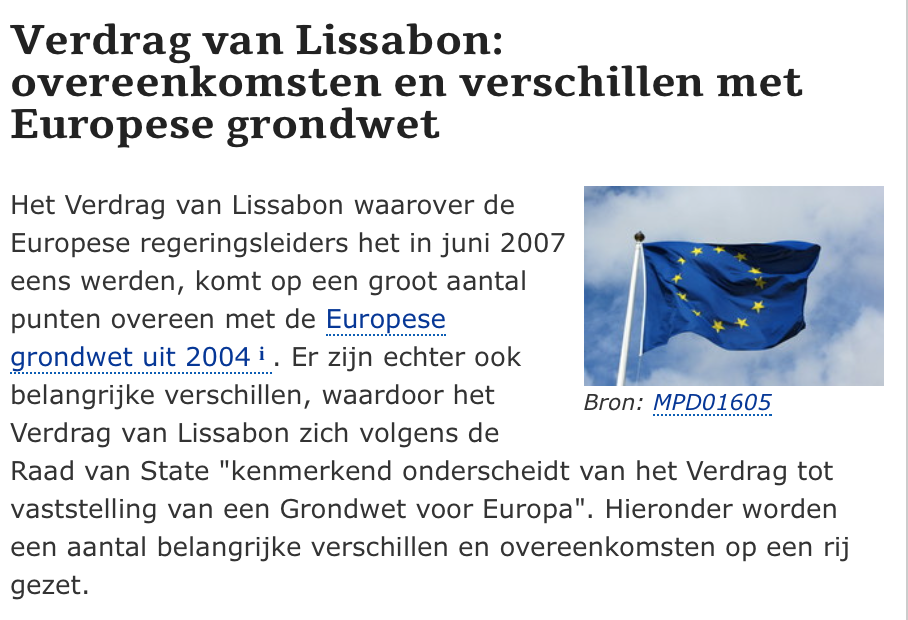 Het Verdrag verving de door de Franse en Nederlandse kiezers in 2005 verworpen Europese Grondwet, hoewel de verschillen vooral uiterlijk zijn.[2]Volgens de Britse denktank Open Europe zou 96% van de tekst gelijkaardig zijn. Valéry Giscard d'Estaing noemde de wijzigingen 'cosmetisch'.[3]
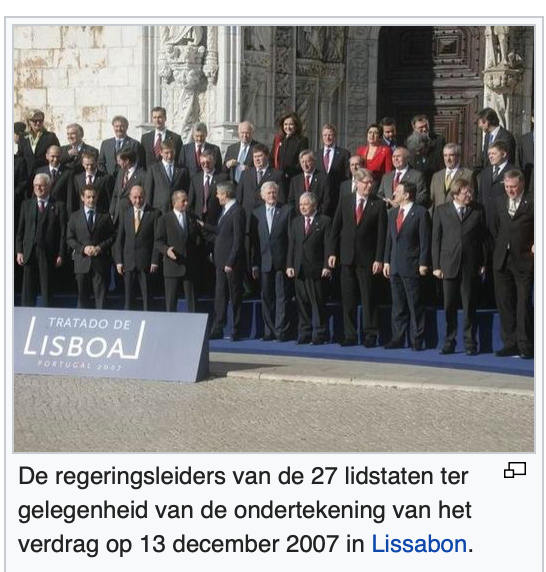 RTL Nieuws
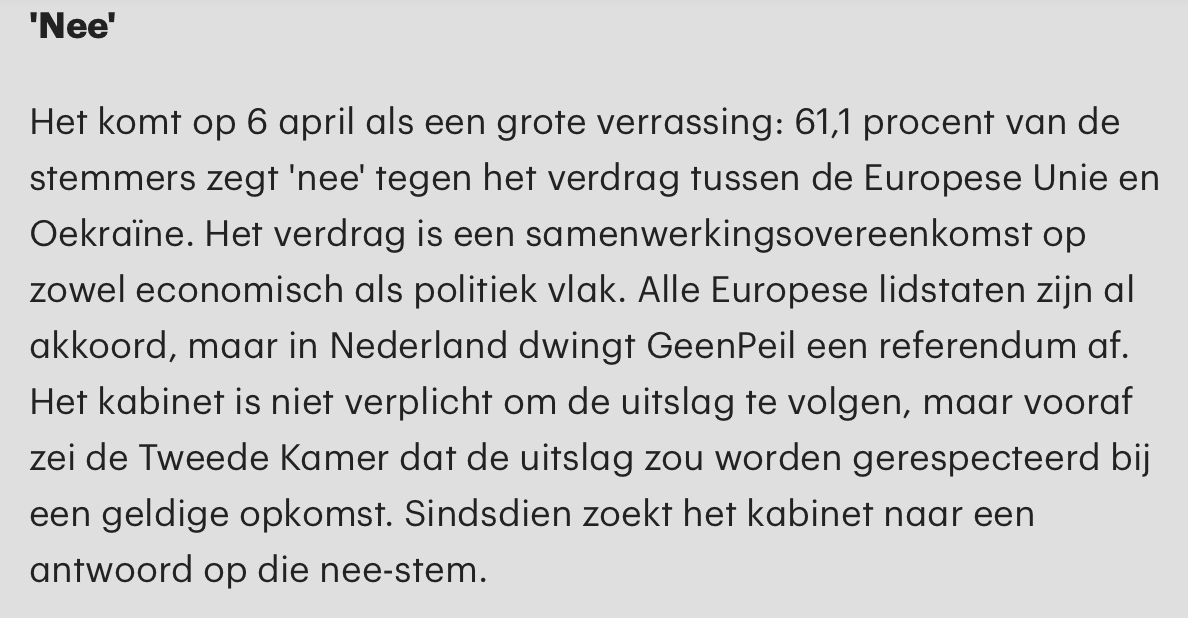 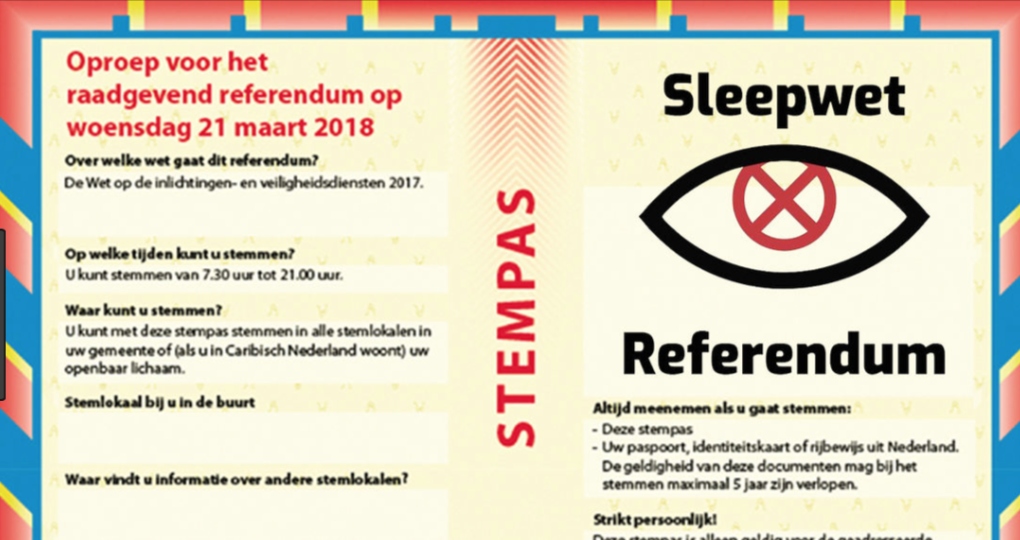 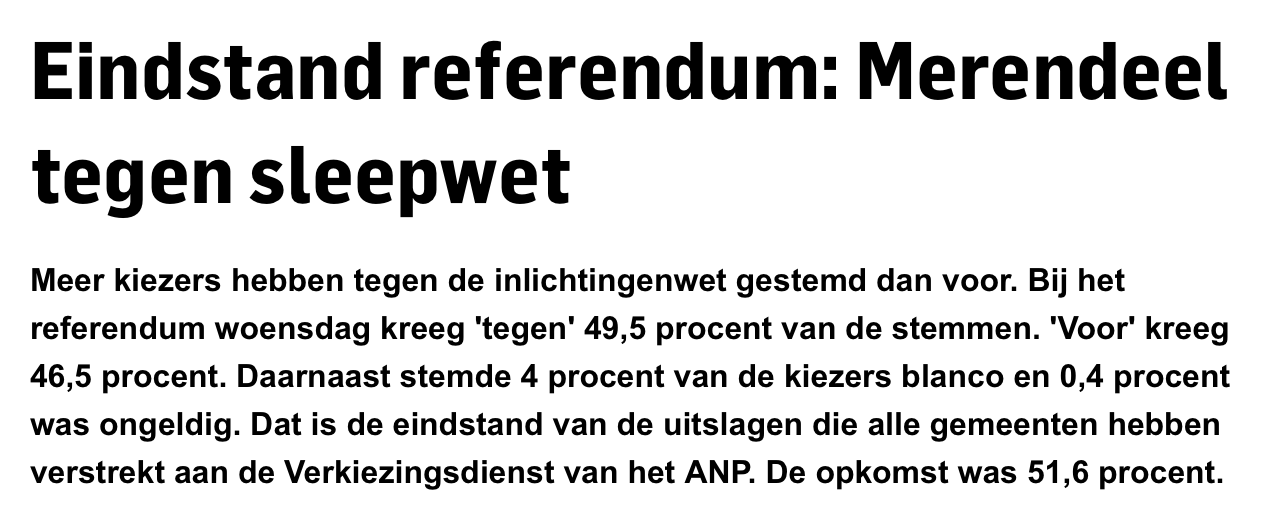 Nederlandse begrotingsoverschot opgelopen
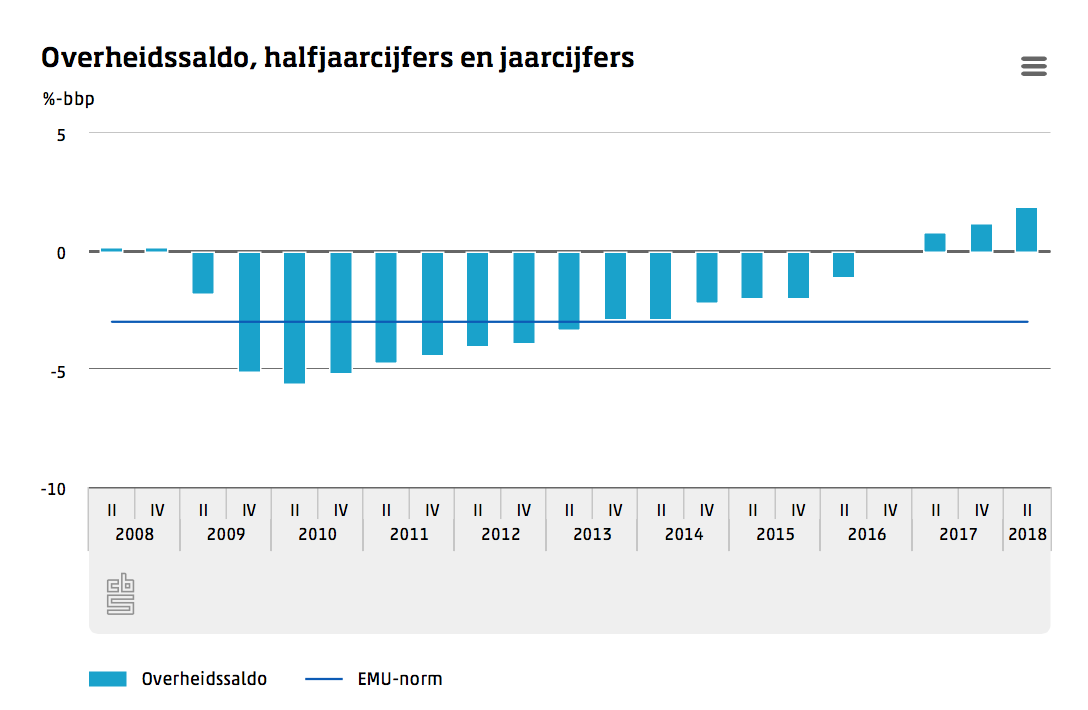 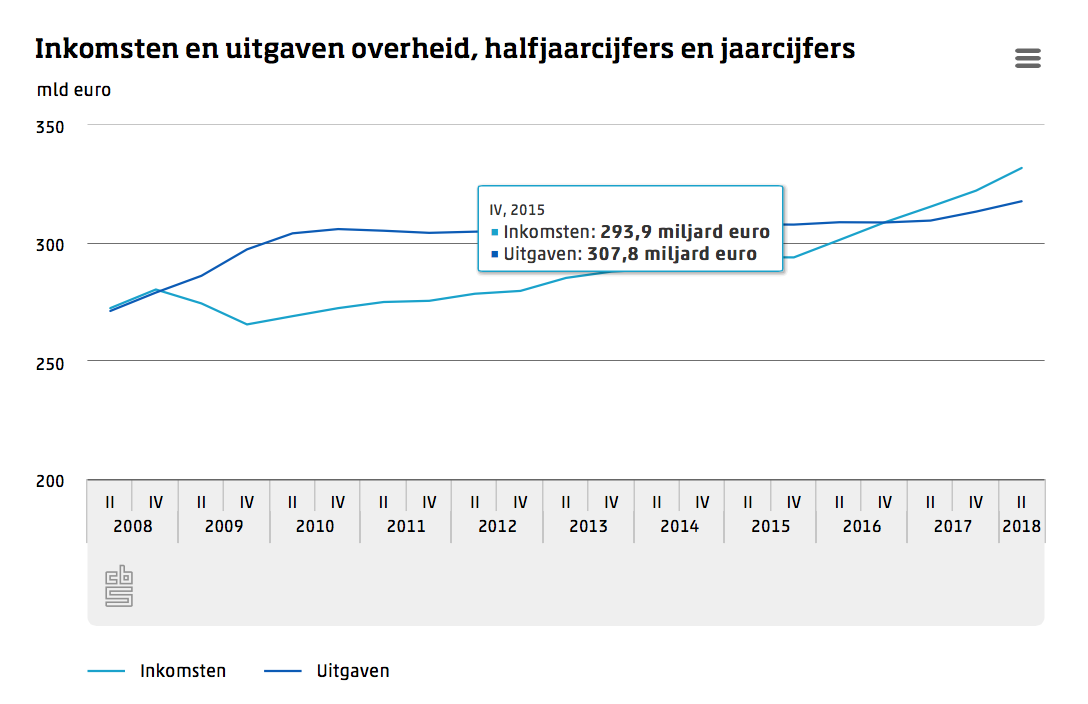 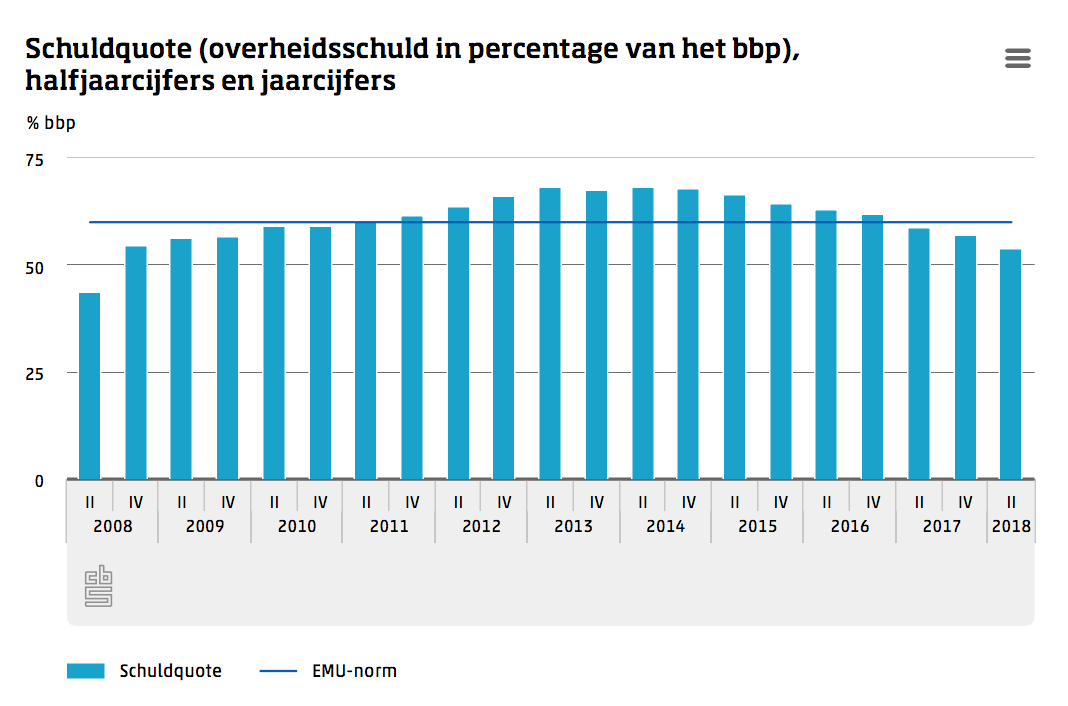 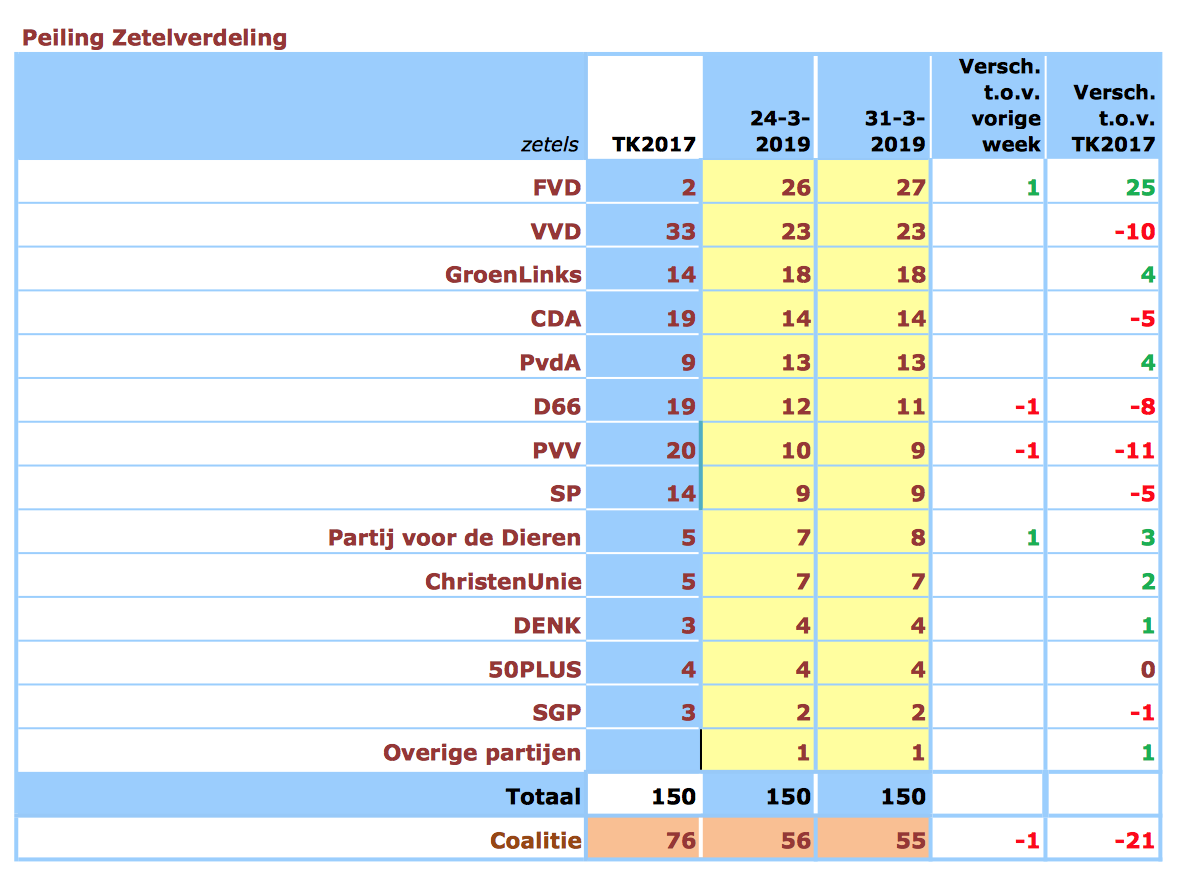 Begrotingstekort
Het begrotingstekort is het bedrag dat de overheid in een jaar moet lenen, omdat de 
uitgaven > inkomsten
UIT
IN
€
250
Aflos.
Rente
200
Ink.
UITGAVEN
‘Gewone’ uitgaven		200
Rente		20
Aflossingen		45
		265

INKOMSTEN		210
BEGROTINGSTEKORT		55
(= financieringsbehoefte)
Uitg.
150
100
50
Lenen door de overheid
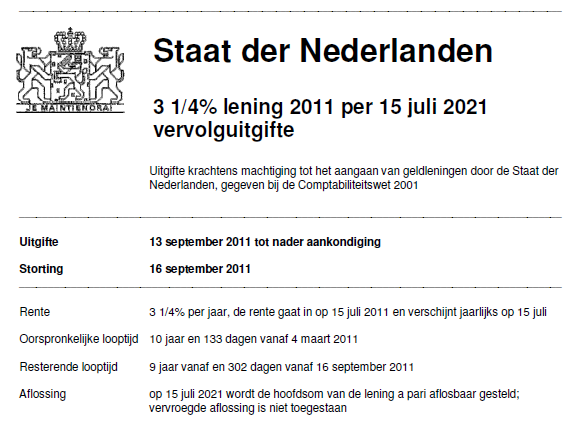 Obligatie-leningen
Vast bedrag
Vaste looptijd
Vaste rente
Vrije inschrijving
Onderhandse lening
Grote bedragen
Maatwerk
Verzekeringsmaatschappijen en pensioenfondsen
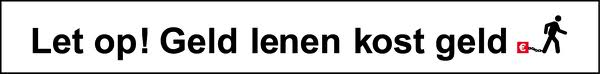 Financieringstekort
staatsschuld
Gegevens:
Staatsschuld eind 2010: 360 mld
Inkomsten 2011: 240 mld
Uitgaven 2011: 260 mld
Waarvan:
10 mld rentelasten
5 mld aflossing oude schulden
Begrotingstekort = 20 mld
dat bedrag moet de overheid dus lenen, waardoor de totale schuld stijgt!
Aflossing = 5 mld
daardoor daalt de schuld weer.
Per saldo stijgt de schuld met 15 miljard (= financieringstekort) tot 375 miljard
390
380
370
360
350
Financieringstekort (2)
staatsschuld
Dus:
390
Financieringstekort =
-   aflossingen
begrotingstekort
380
A
BT
Maar vooral:
FT
370
Financieringstekort =
360
bedrag waarmee de staatsschuld toeneemt
350
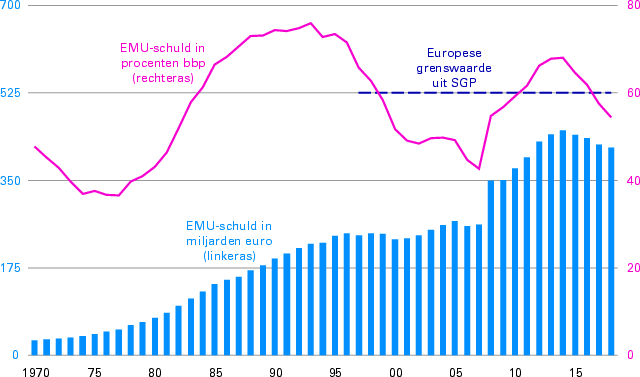 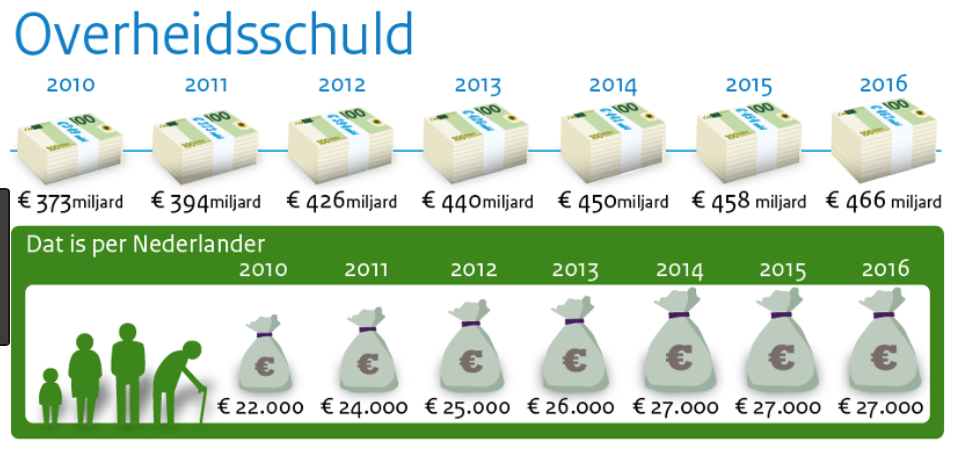 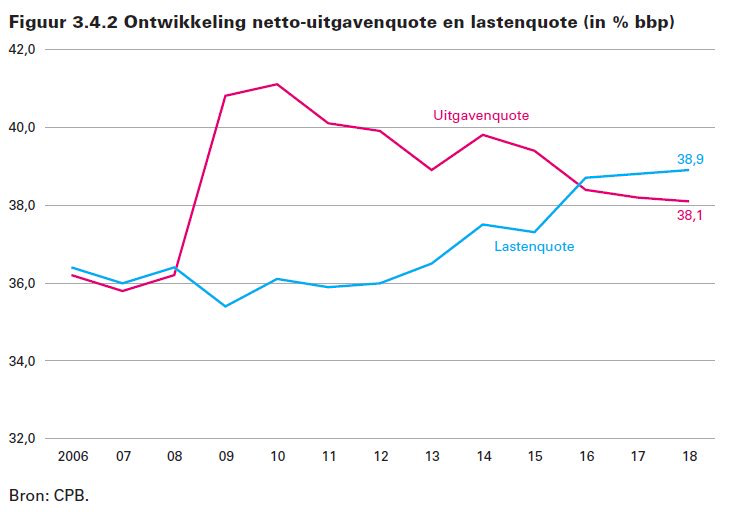 Hoogte van de rente
Rente komt (kwam) tot stand door vraag en aanbod
Overheid moet als gevolg van grotere schuldmeer lenen = extra vraag
Rente stijging:crowding out = van de markt
Drukken van gezinnen en
bedrijven
Q’v
rente
Qv
Qa
R1
R0
geldhoeveelheid
Invloeden op vraag en aanbod
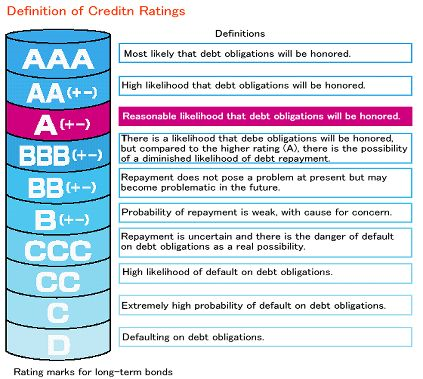 Vraagkant:
omvang van het begrotings- 
   en financieringstekort

Aanbodkant:
( vertrouwen in terugbetaling
hoogte van de staatsschuld in verhouding tot nationaal inkomen
politieke stabiliteit en daadkracht
credit-rating
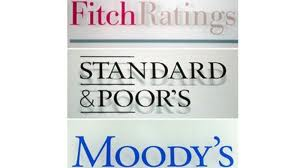 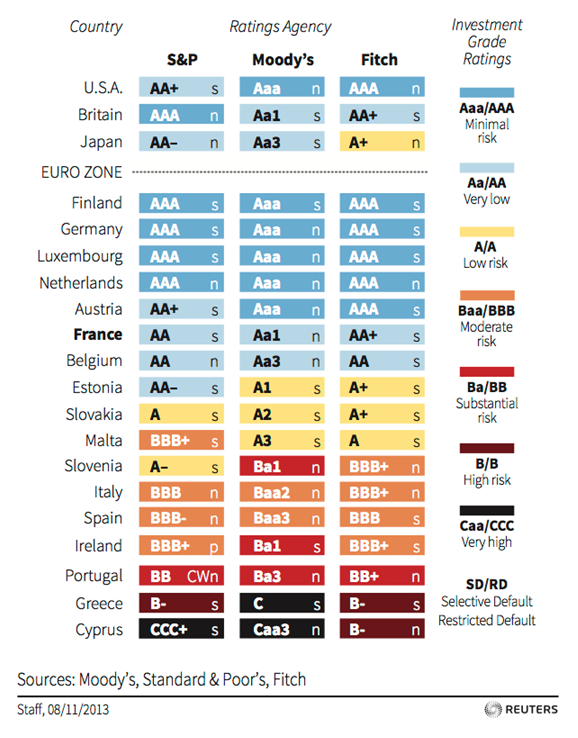 Nadelen staatsschuld
Rentelasten en aflossingen verdringen andere belangrijke uitgaven van de begroting

Door opwaartse druk op de rente verdringt de overheid particuliere investeerders van de kapitaalmarkt (crowding out)

Lenen verschuift de last naar toekomstige generaties
Relativeringen – 1
De overheid heeft vooral van Nederlandse partijen geleend. Bijvoorbeeld van pensioenfondsen. Die daardoor een (relatief) veilige belegging hebben.

‘We’ hebben dus vooral van onszelf geleend.
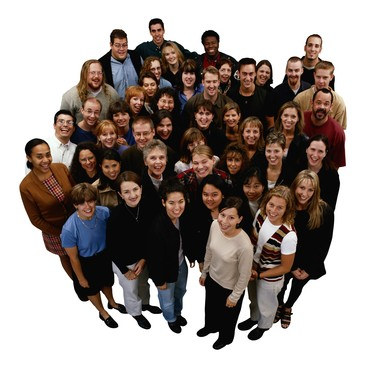 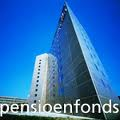 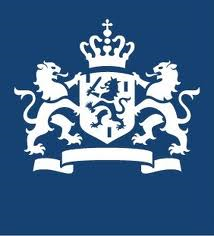 Rente en aflossing
pensioen
Lening
belasting
Relativering – 2
Het gaat erom dat de schuld in verhouding tot je inkomen niet te groot wordt: de staatsschuldquote
staatsschuld
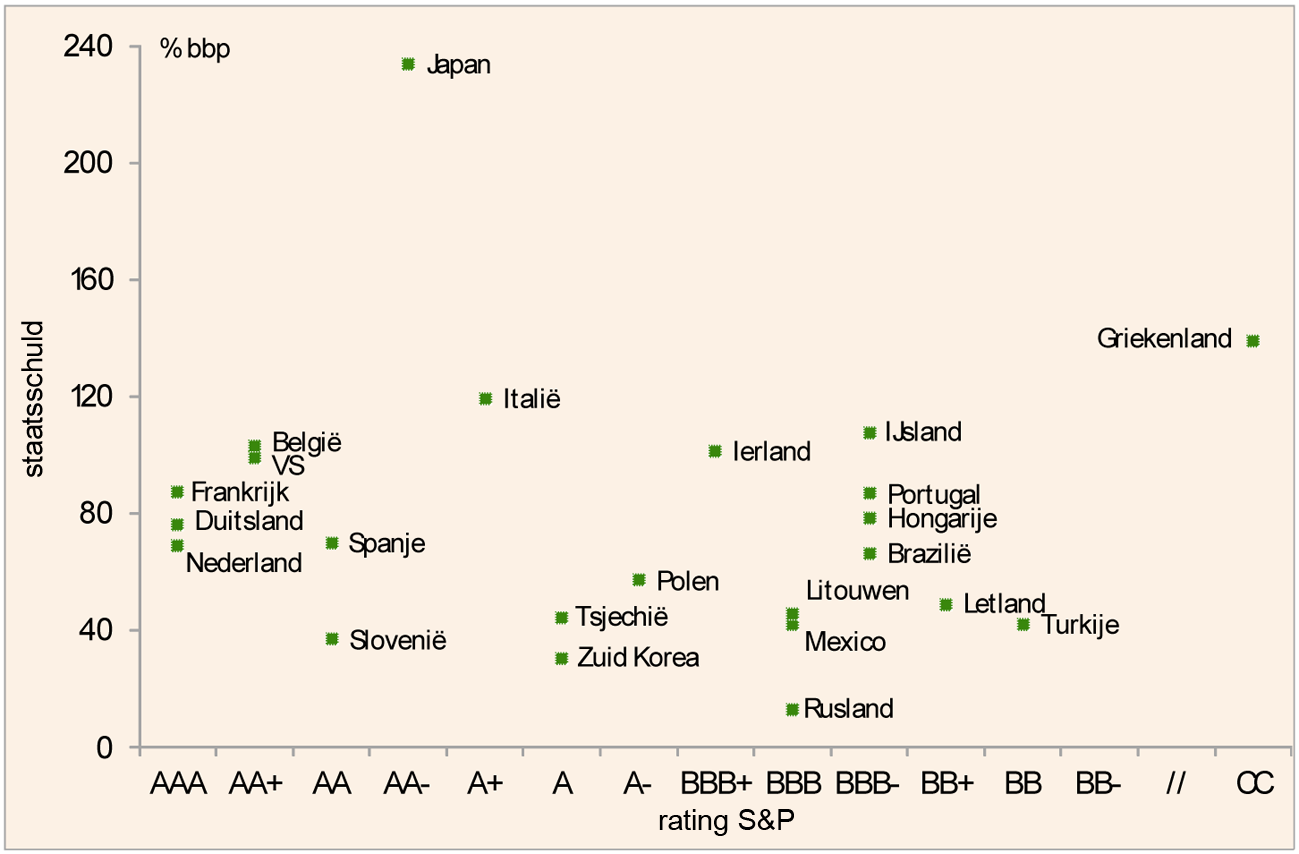 Staatsschuldquote =		      x 100%
BBP
Berekeningen met de staatsschuldquote formule
Alle bedragen in miljarden euro’s
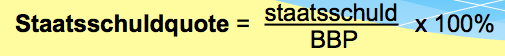 Relativering – 3
Wanneer de overheid leent voor investeringen ligt niet alleen de last (rente betalen) in de toekomst, maar ook het nut.
In dat geval geldt: de gebruiker betaalt.
De overheid leent miljoenen voor de aanleg van deze waterkering.
Gedurende 30 jaar betalen burgers via de belasting rente over die lening.
De burgers die in de toekomst de rente betalen worden ook beschermd door deze waterkering.
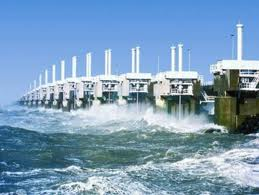 Wanneer gaat het mis?
Wanneer herfinanciering van oude schulden niet meer mogelijk is, moeten overheden opeens een sluitende begroting maken.
Dat betekent: heel fors bezuinigen!
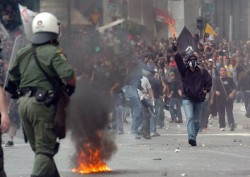 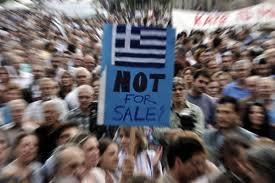 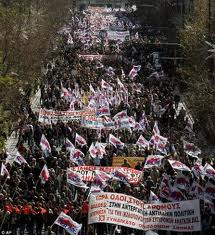 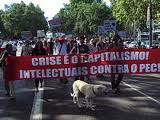